Subject Audits for Ofsted
Subject: Design & Technology
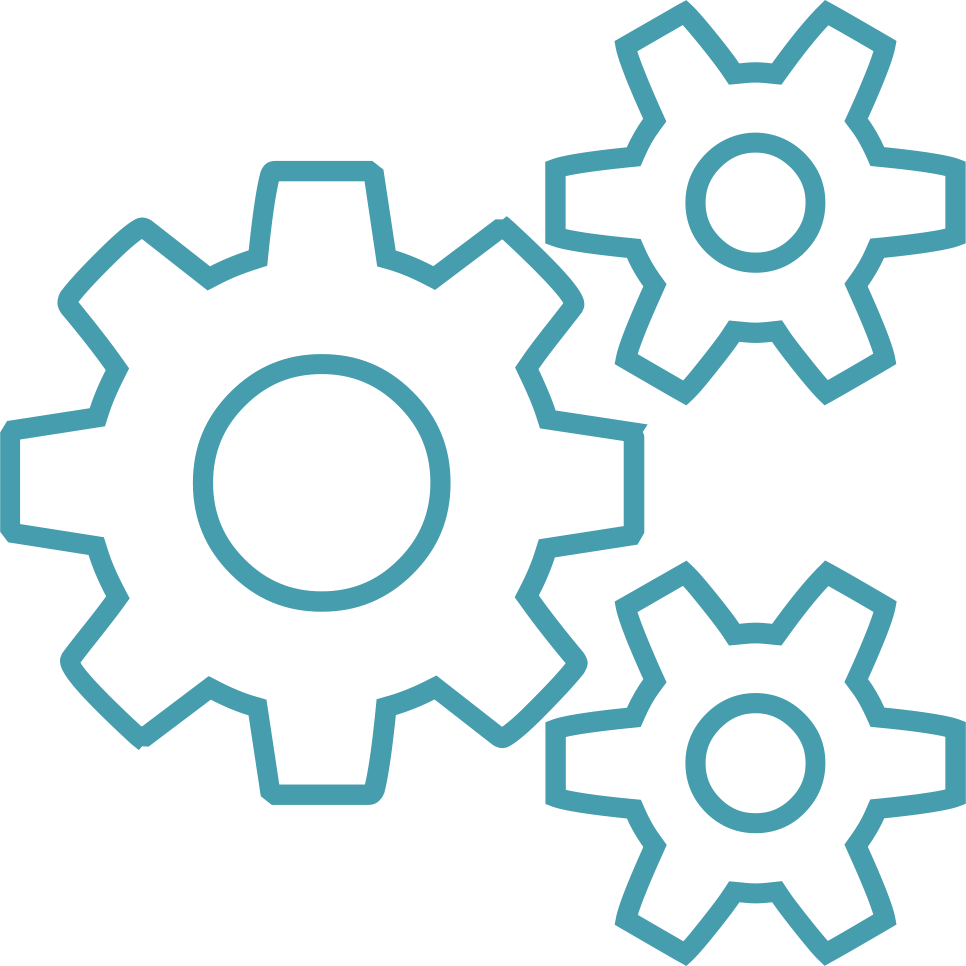 ‹#›
Curriculum Intent
‹#›
Curriculum Intent 2
‹#›
Curriculum Implementation
‹#›
Curriculum Implementation 2
‹#›
Curriculum Implementation 3
‹#›
Curriculum Implementation 4
‹#›
Curriculum Impact
‹#›
Curriculum Impact 2
‹#›
Leadership: 1
‹#›
Leadership: 2
‹#›